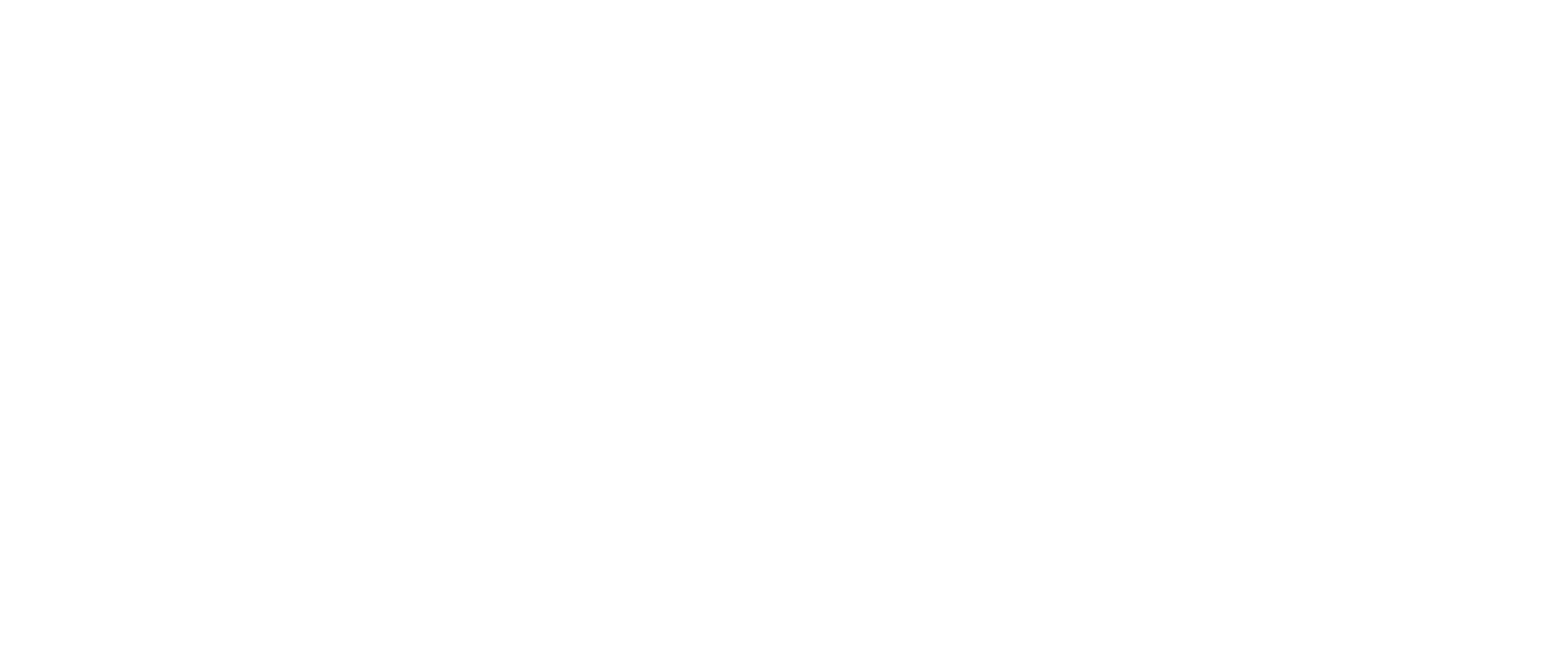 Psalm 36 (DNP)	t. J.P. Kuijper; m. Straatsburg 1539; Genève 1551
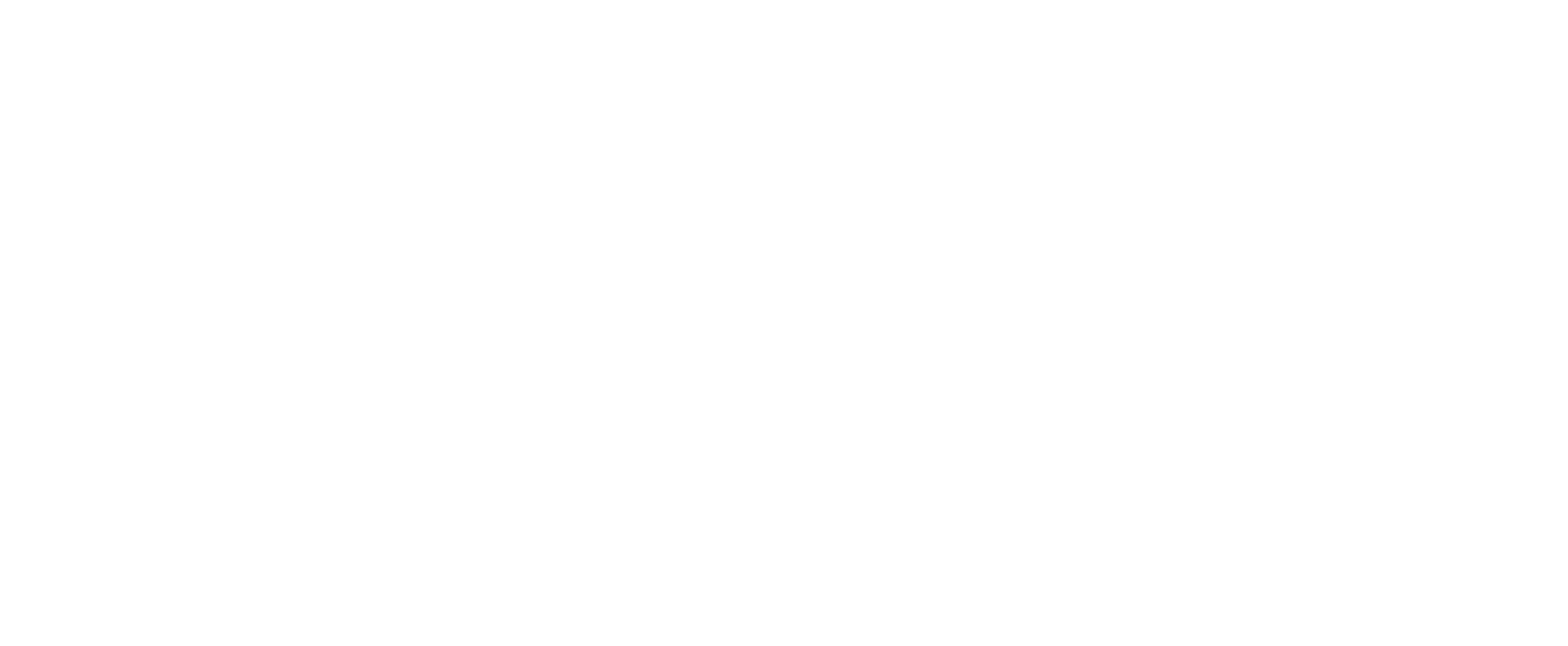 Psalm 36 (DNP)	t. J.P. Kuijper; m. Straatsburg 1539; Genève 1551
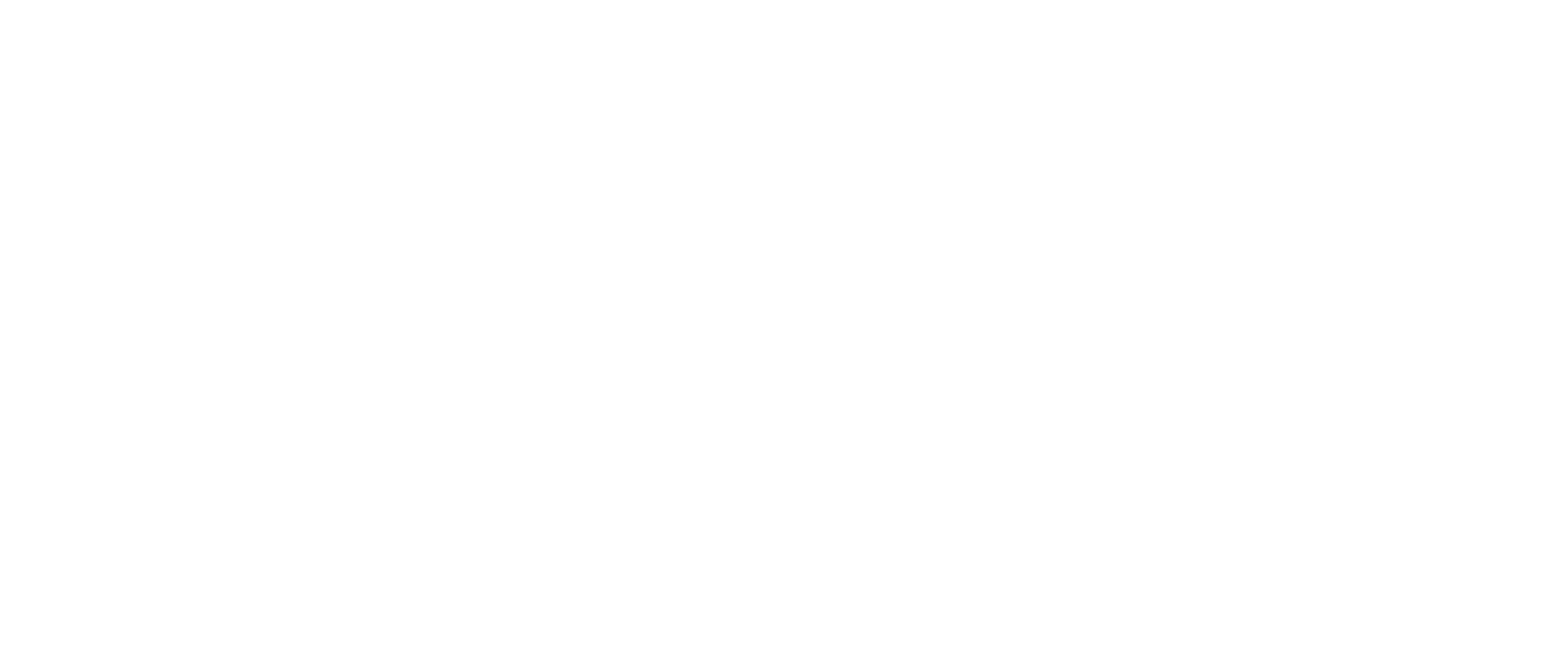 Psalm 36 (DNP)	t. J.P. Kuijper; m. Straatsburg 1539; Genève 1551
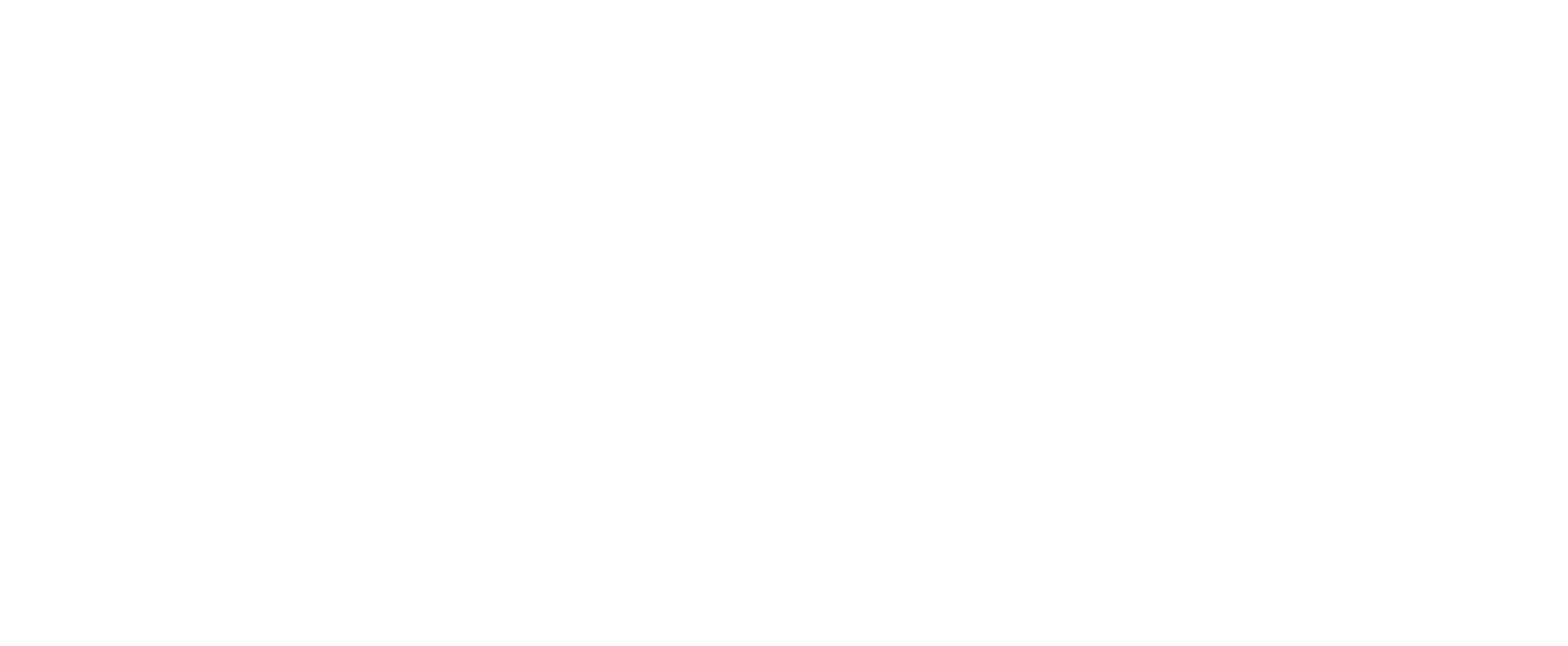 Psalm 36 (DNP)	t. J.P. Kuijper; m. Straatsburg 1539; Genève 1551
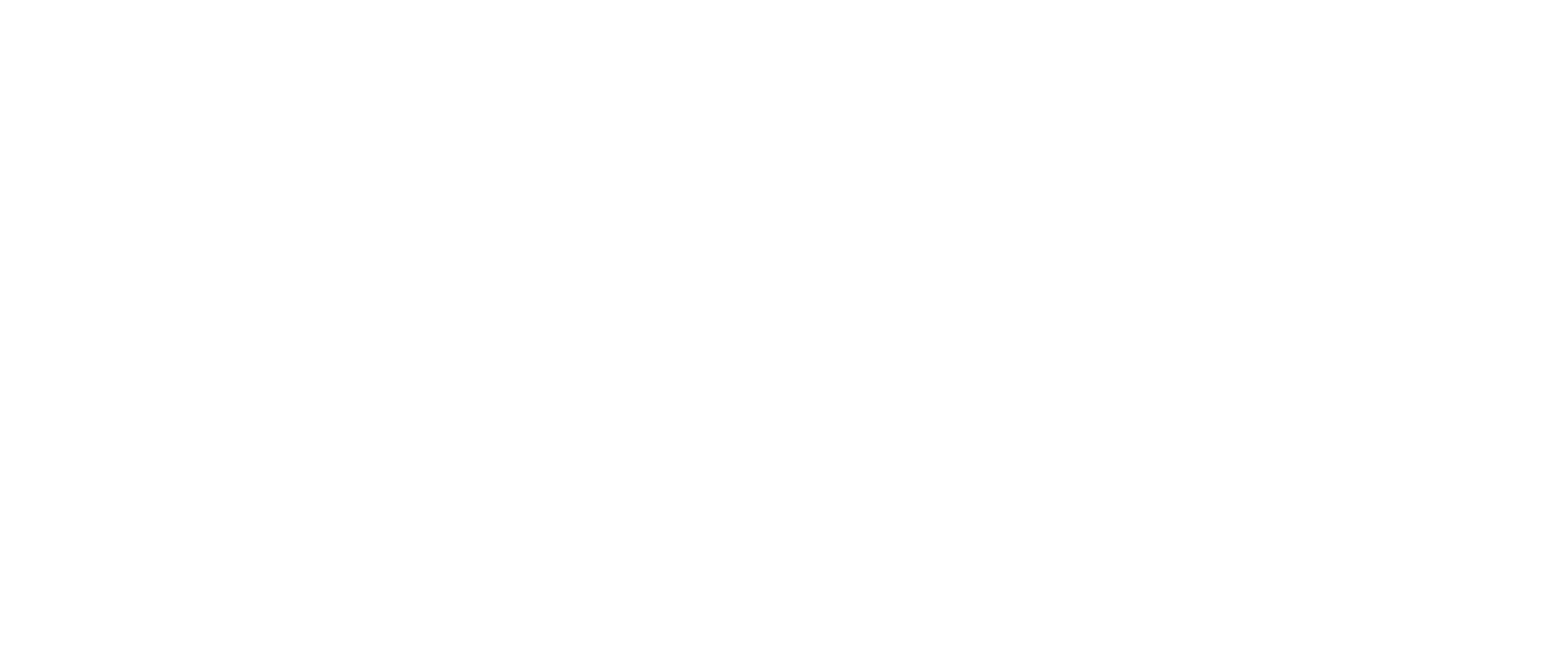 Psalm 36 (DNP)	t. J.P. Kuijper; m. Straatsburg 1539; Genève 1551
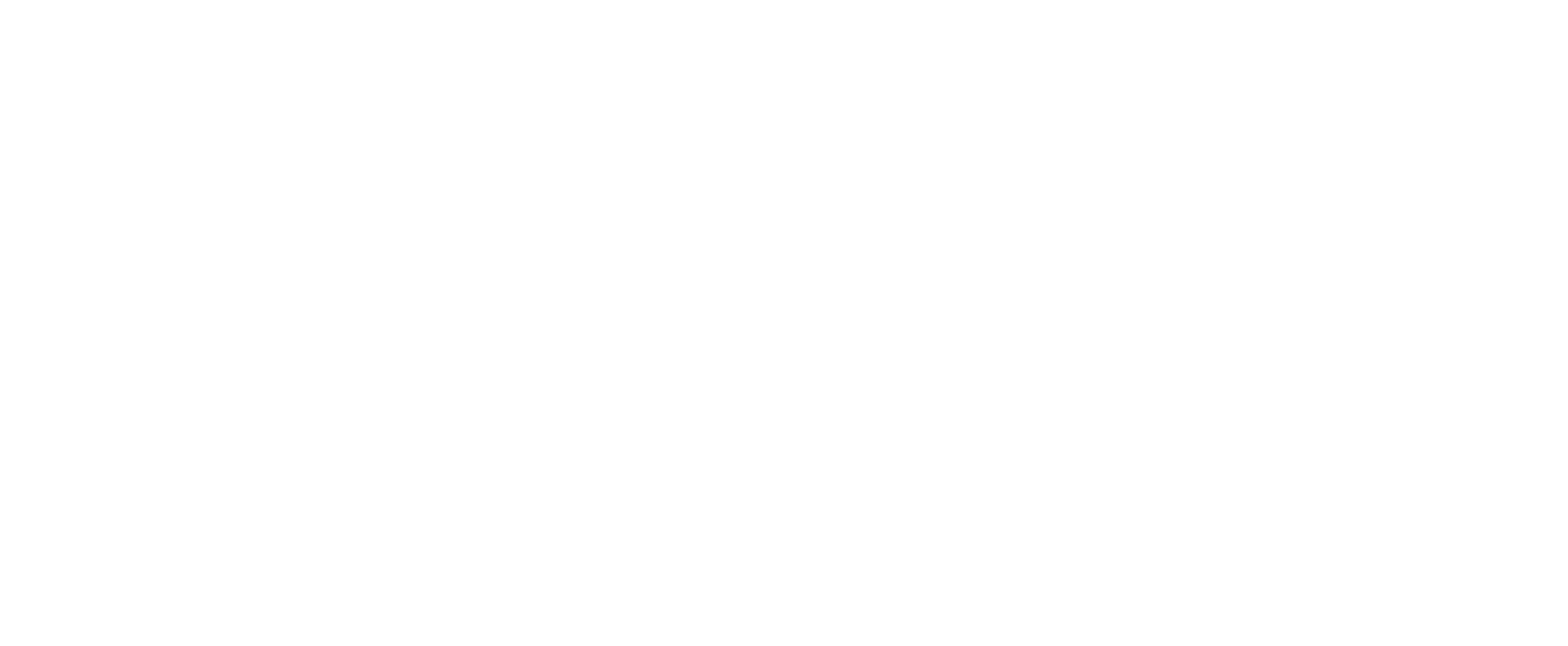 Psalm 36 (DNP)	t. J.P. Kuijper; m. Straatsburg 1539; Genève 1551
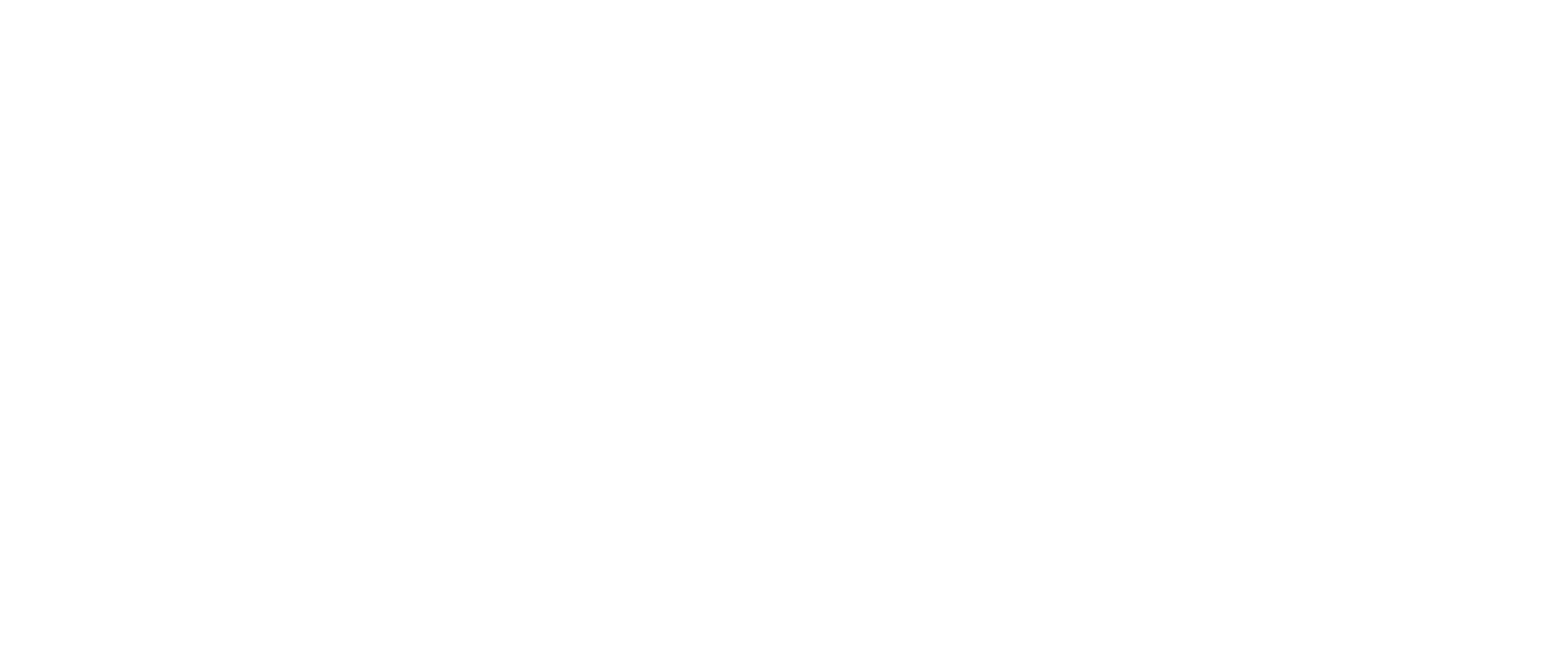 Psalm 36 (DNP)	t. J.P. Kuijper; m. Straatsburg 1539; Genève 1551
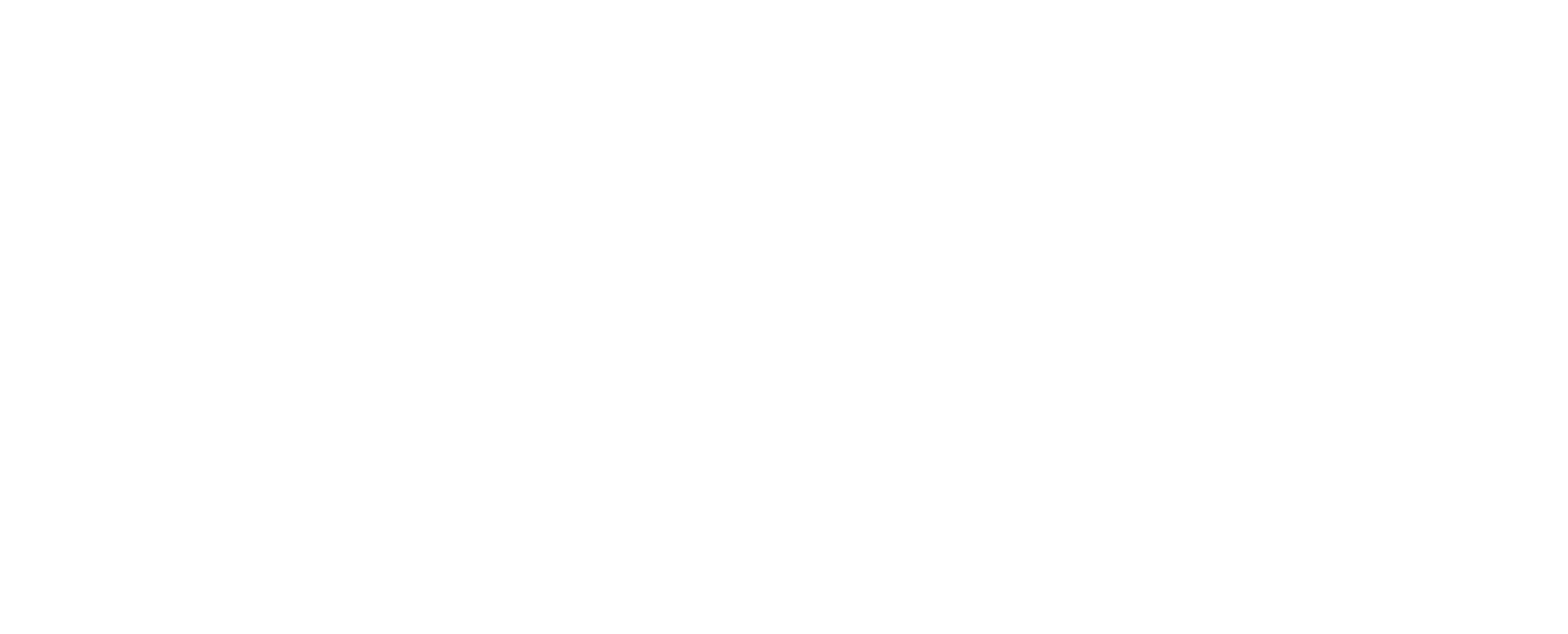 Psalm 36 (DNP)	t. J.P. Kuijper; m. Straatsburg 1539; Genève 1551
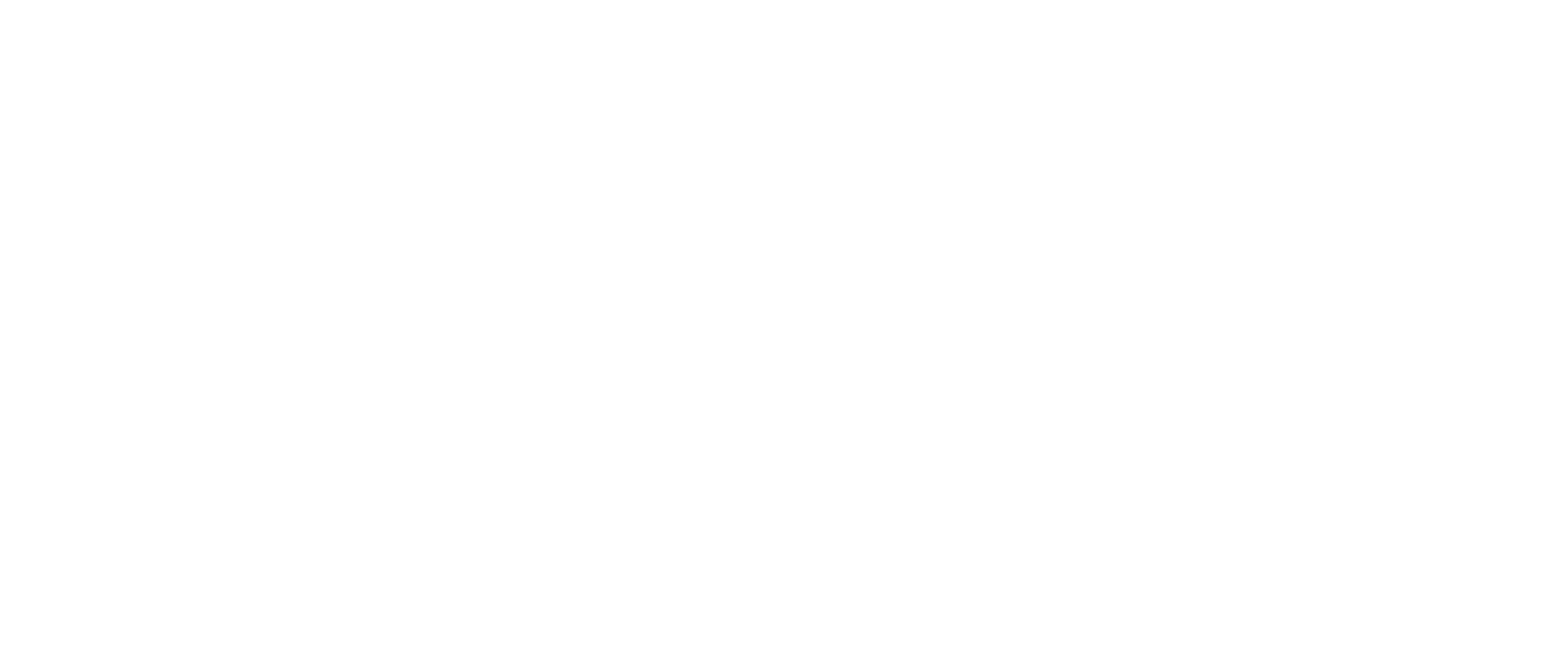 Psalm 36 (DNP)	t. J.P. Kuijper; m. Straatsburg 1539; Genève 1551
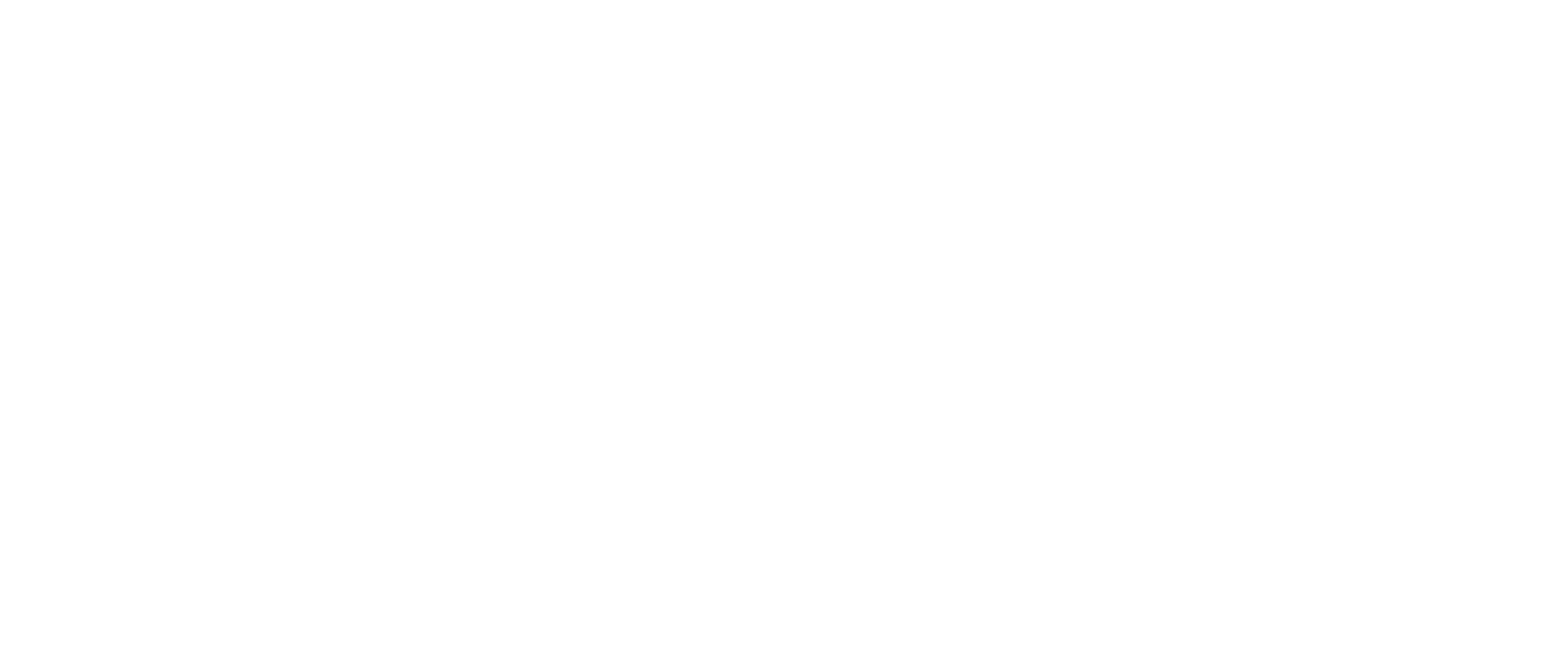 Psalm 36 (DNP)	t. J.P. Kuijper; m. Straatsburg 1539; Genève 1551
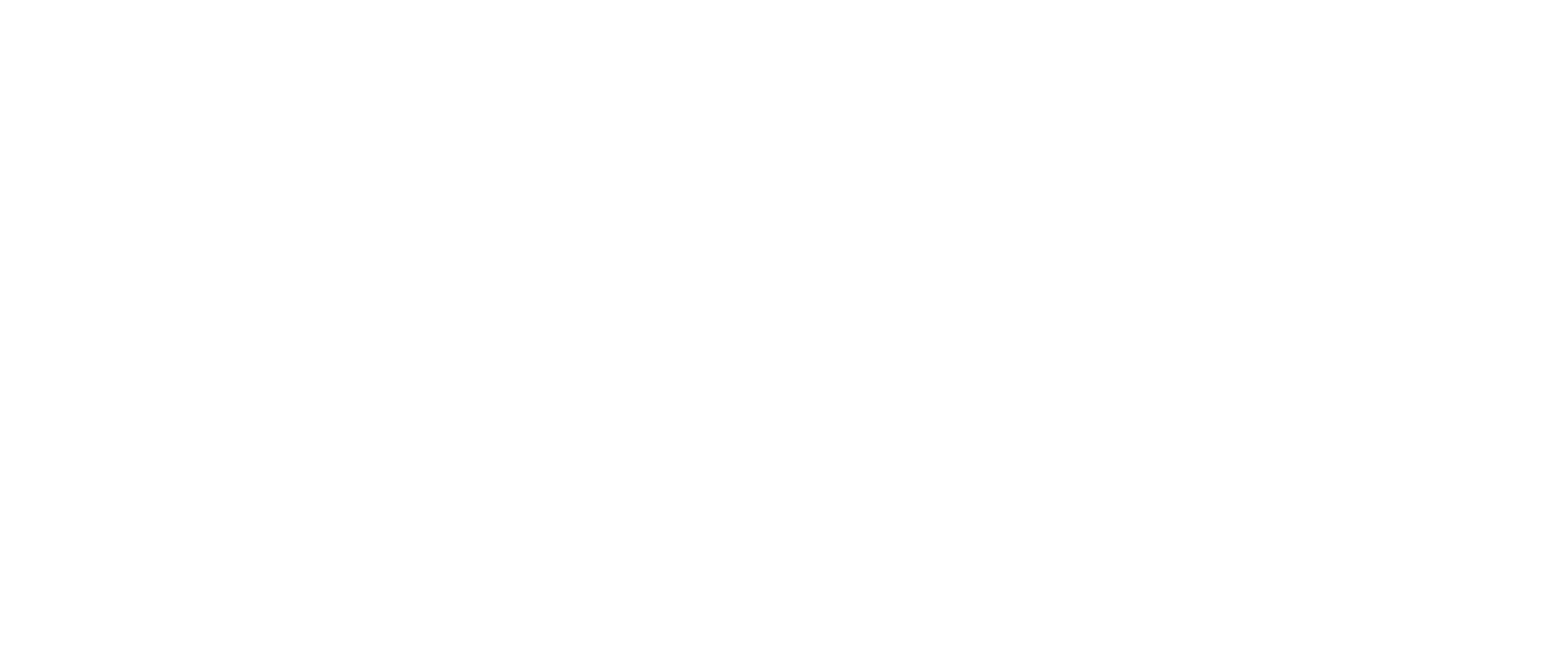 Psalm 36 (DNP)	t. J.P. Kuijper; m. Straatsburg 1539; Genève 1551
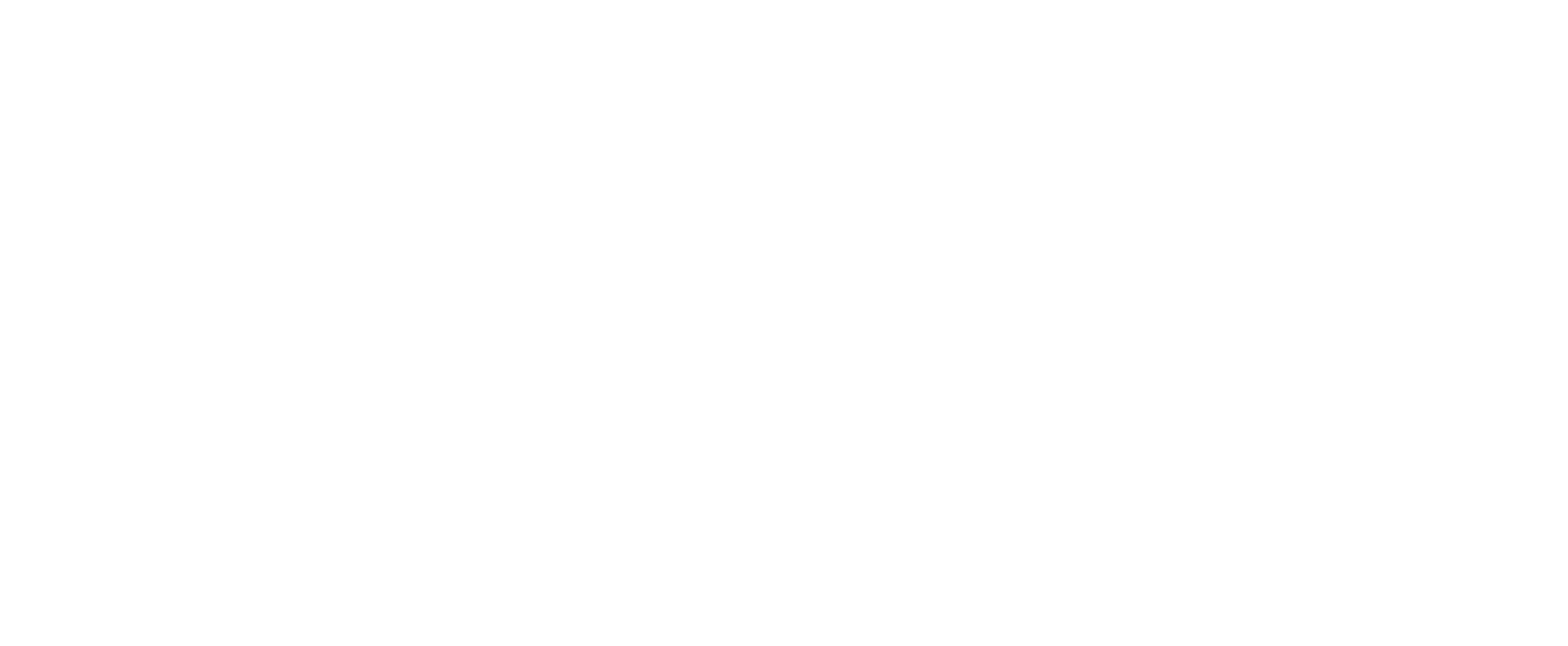 Psalm 36 (DNP)	t. J.P. Kuijper; m. Straatsburg 1539; Genève 1551